Making Milestone Mountains into Molehills
Data management
And 
The ACGME Milestones
Overview and Objectives
Objectives:
Understand the “volume” of data with milestone assessment

Review successes/failures with Milestone data management experience

Assess methods to increase efficient presentation of milestone data to your CCC
Into the milestones
In the beginning

There were 12….

Just 12.

Very simple (said the Radiology RRC)
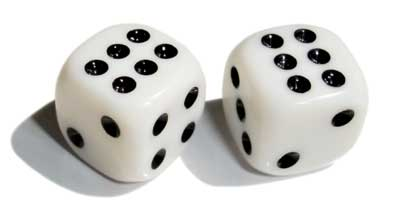 Or is it…
Doing the math

12 Milestone sections
6 rotations 
At least 6 evaluators

Compound this by 
32 residents
Managing the “Milestone” data
Challenges for all Program Directors:
Lots of data

Not much time

CCC members
Volunteers
Incentives (or lack thereof)
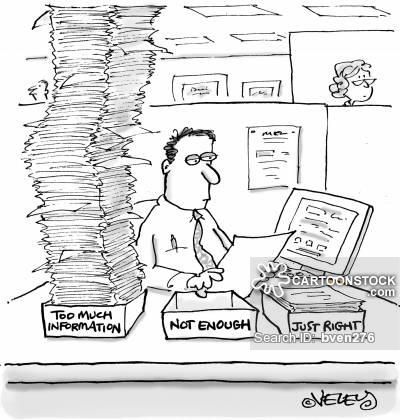 So, where to start
Residency data management system

Data
Storage
Management
Clearinghouse
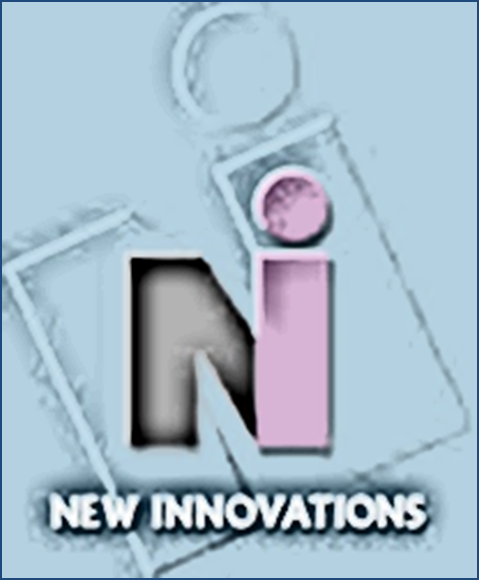 Diving into New Innovations
I set out to find… the EFFICIENT MILESTONE EVALUATION…
My initial solution
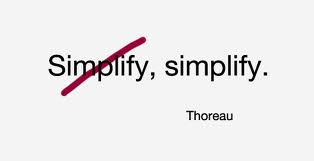 MONTHLY EVALS = 
MILESTONES
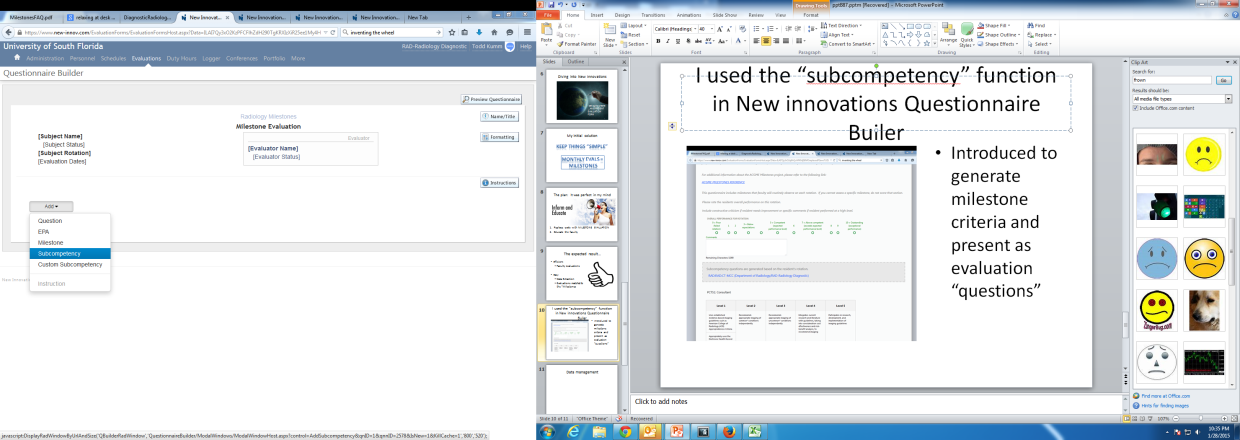 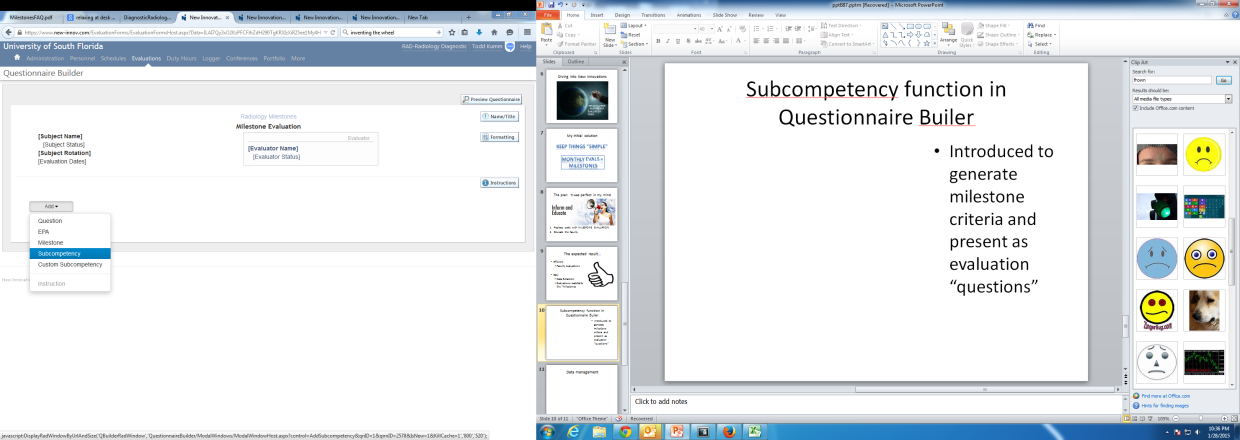 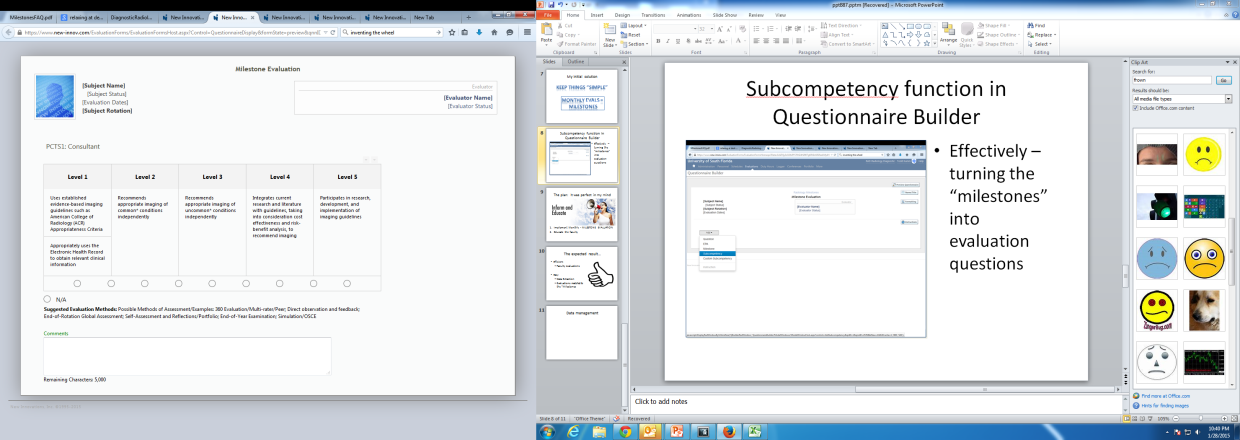 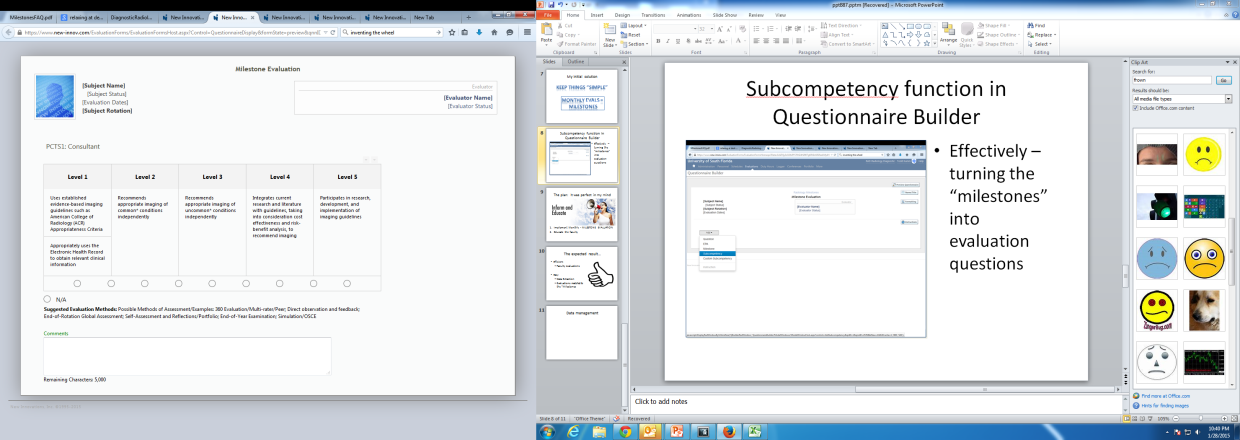 Subcompetency function in Questionnaire Builder
Effectively – turning the “milestones” into evaluation questions
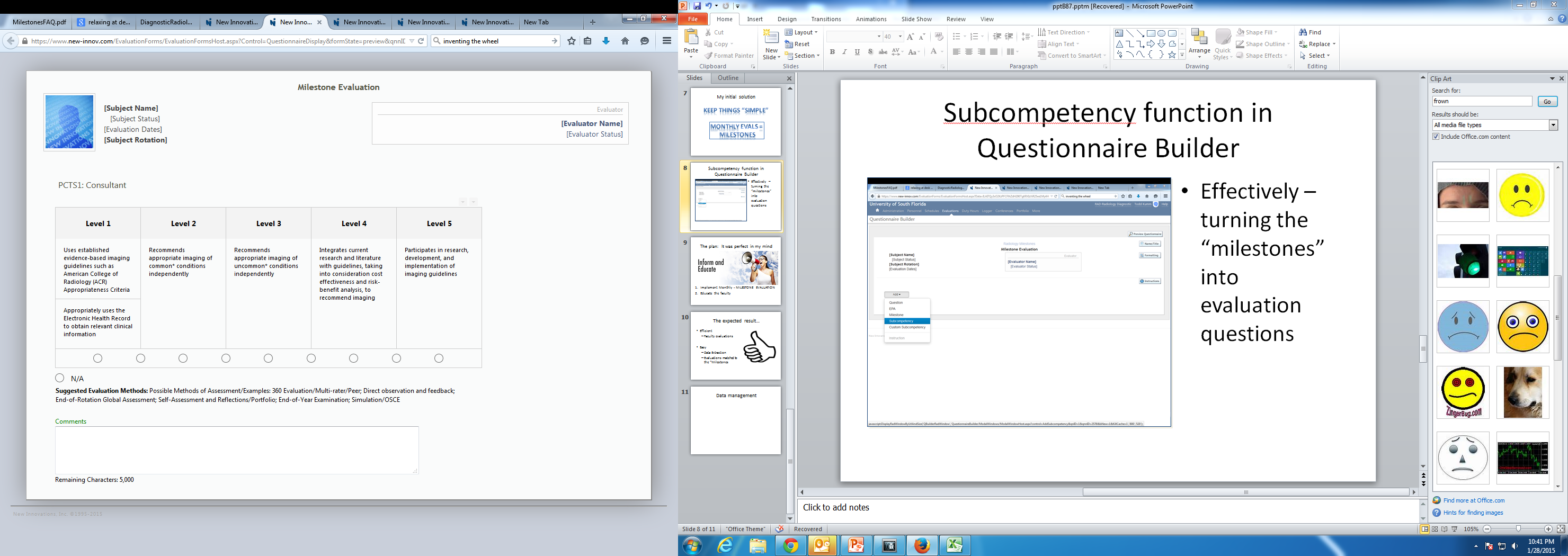 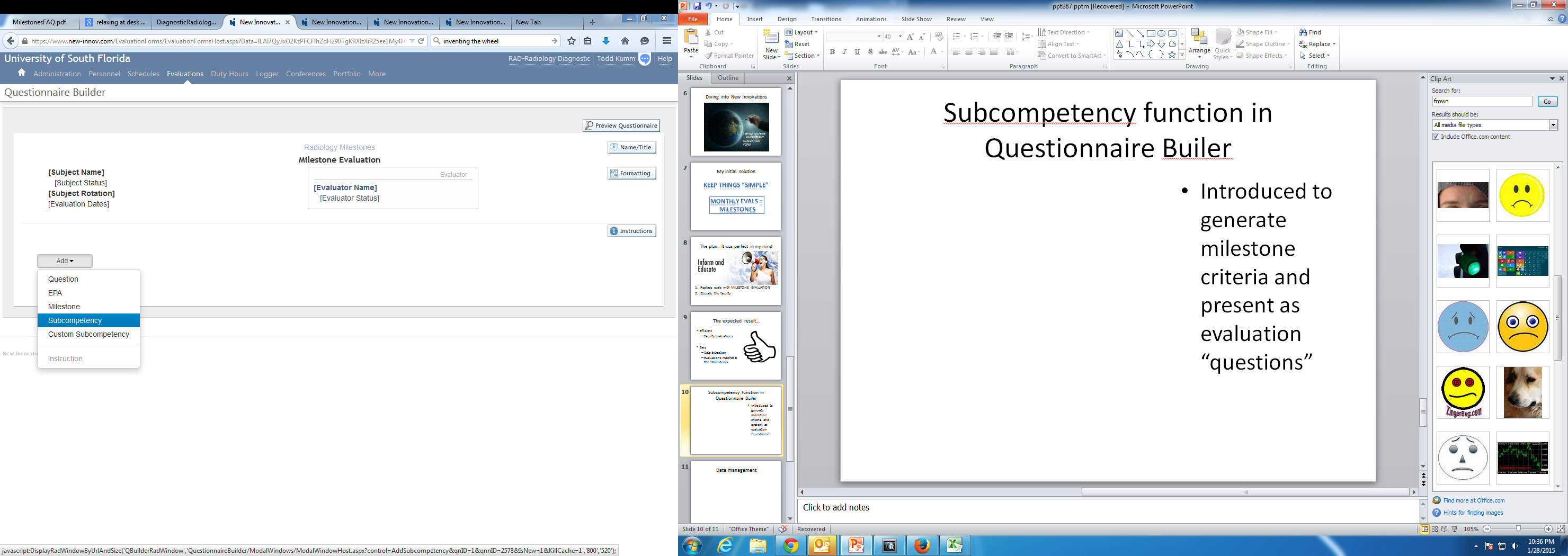 The plan:  It was perfect in my mind
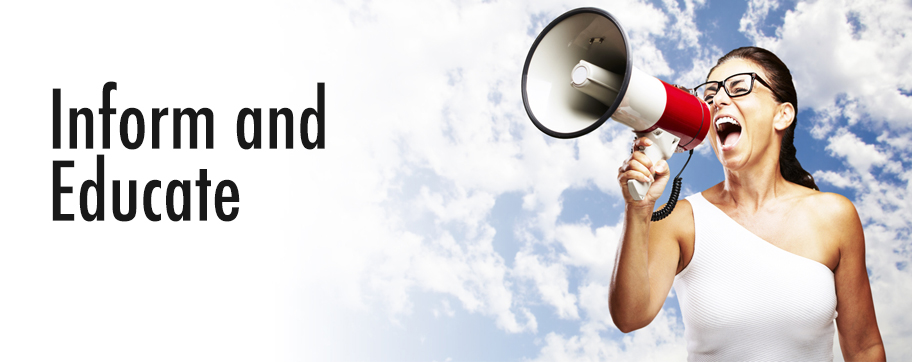 Implement Monthly - MILESTONE EVALUATION
Educate the faculty
The expected result…
Efficient 
Faculty evaluations

Easy
Data Extraction
Evaluations matched to the “Milestones
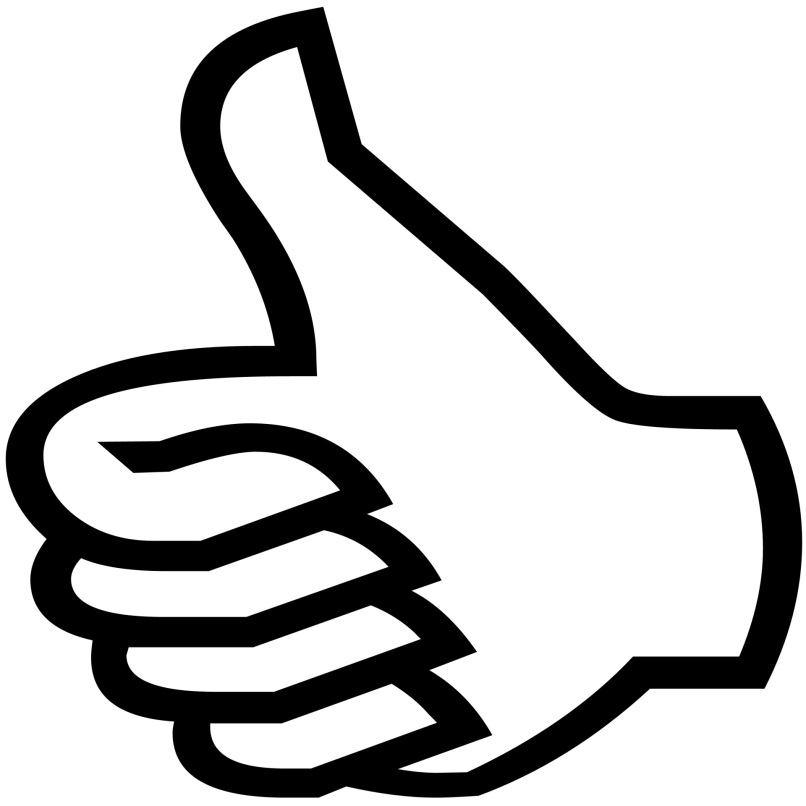 The reality…
Faculty fell into old habits:

The “beginner” to “expert” concept was not uniformly embraced

“N/A” response was far too frequent

Feedback was not positive
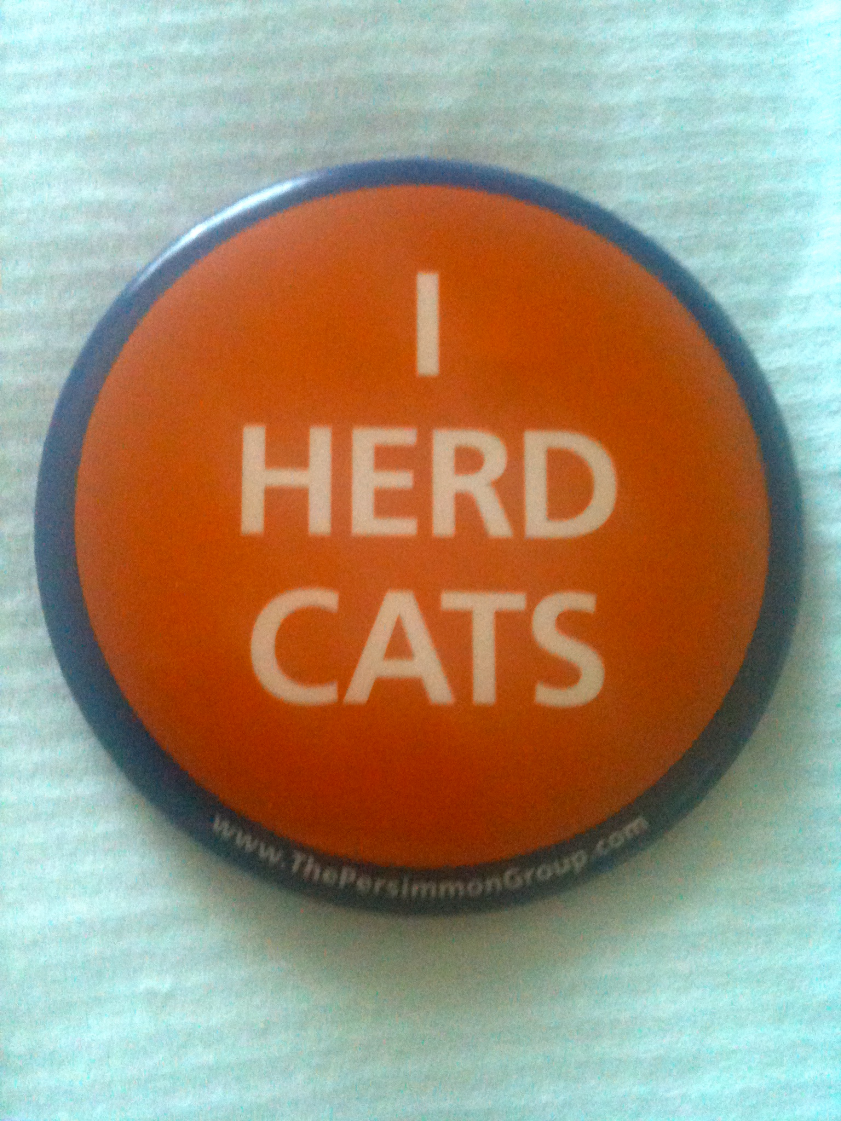 Milestone evaluations, 2.0
Reviewed results with to the CCC

Updated evaluations with milestone-ish questions 
Applicable 
More like prior form
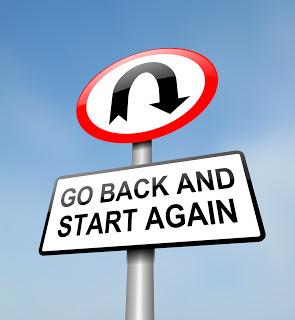 New Innovations & Milestones 2.0
Evaluation “reports”
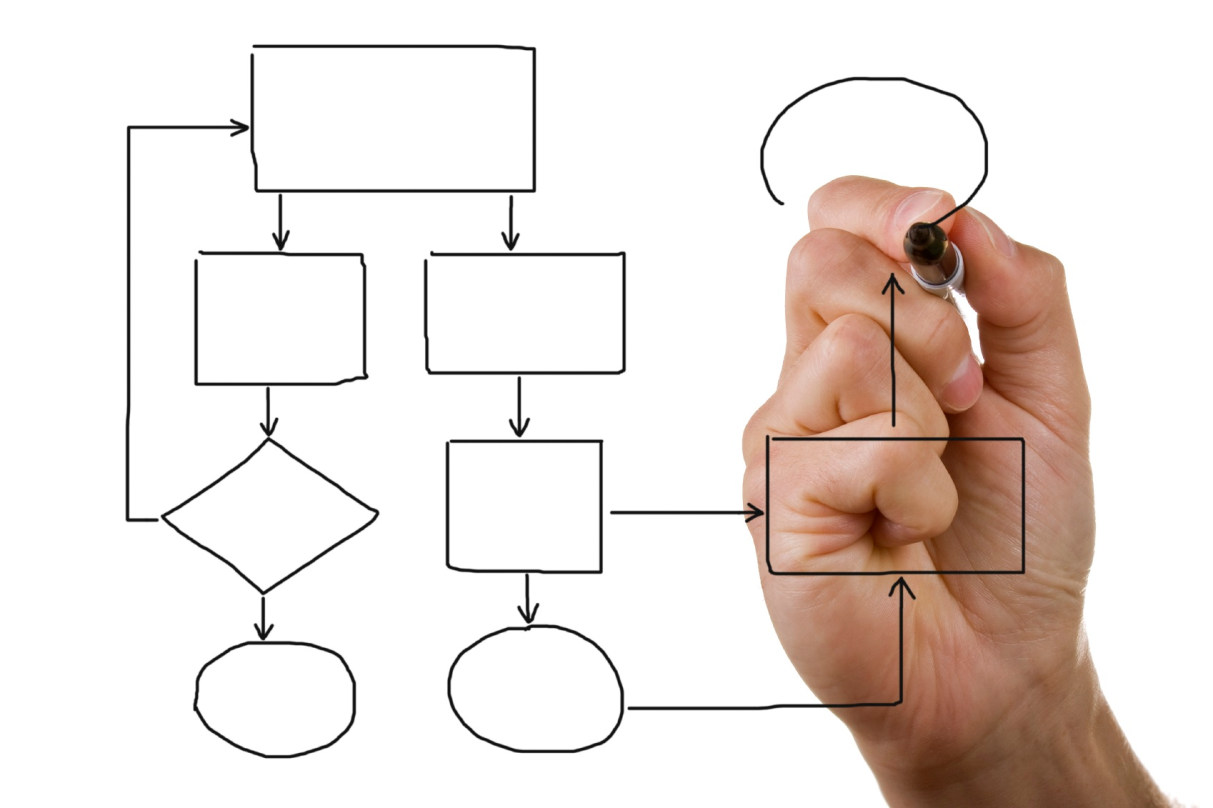 Milestone “mapping”
Evaluation Reports in NI
Evaluation reports

Text display of evaluation reports
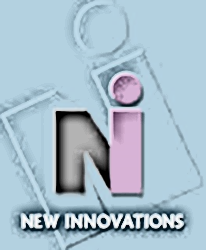 Evaluation reports
Using evaluation reports to distill data

Summary of rotation evaluation results
Evaluation reports
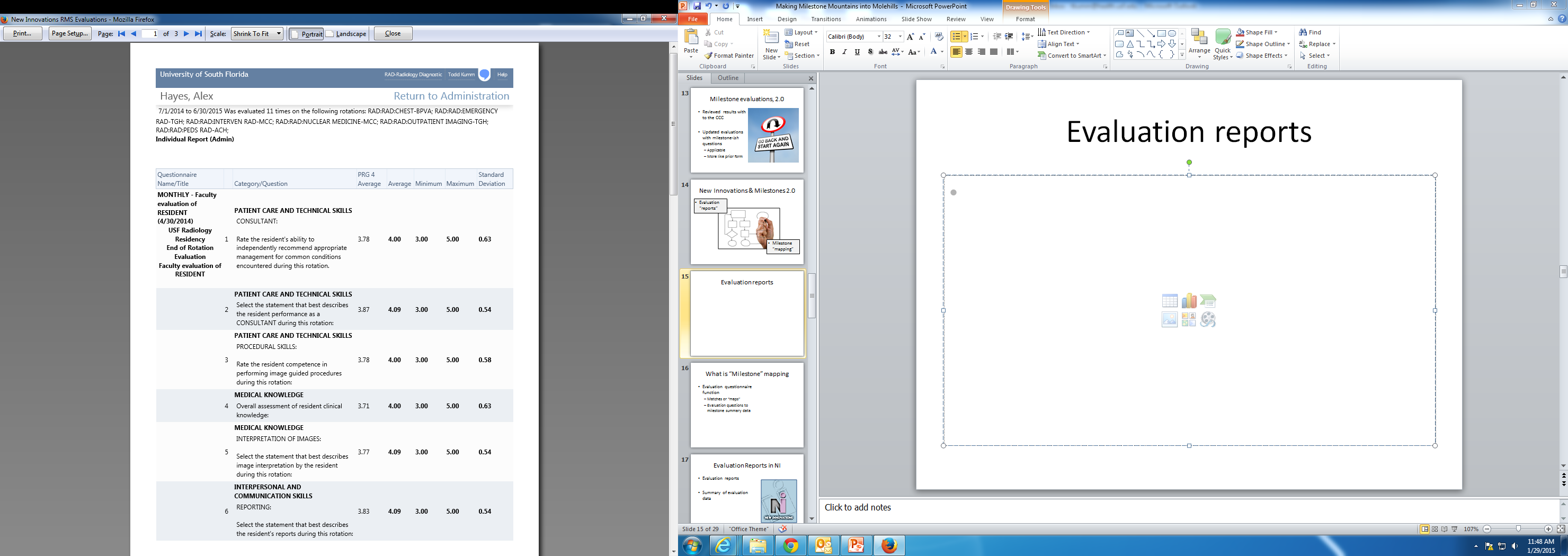 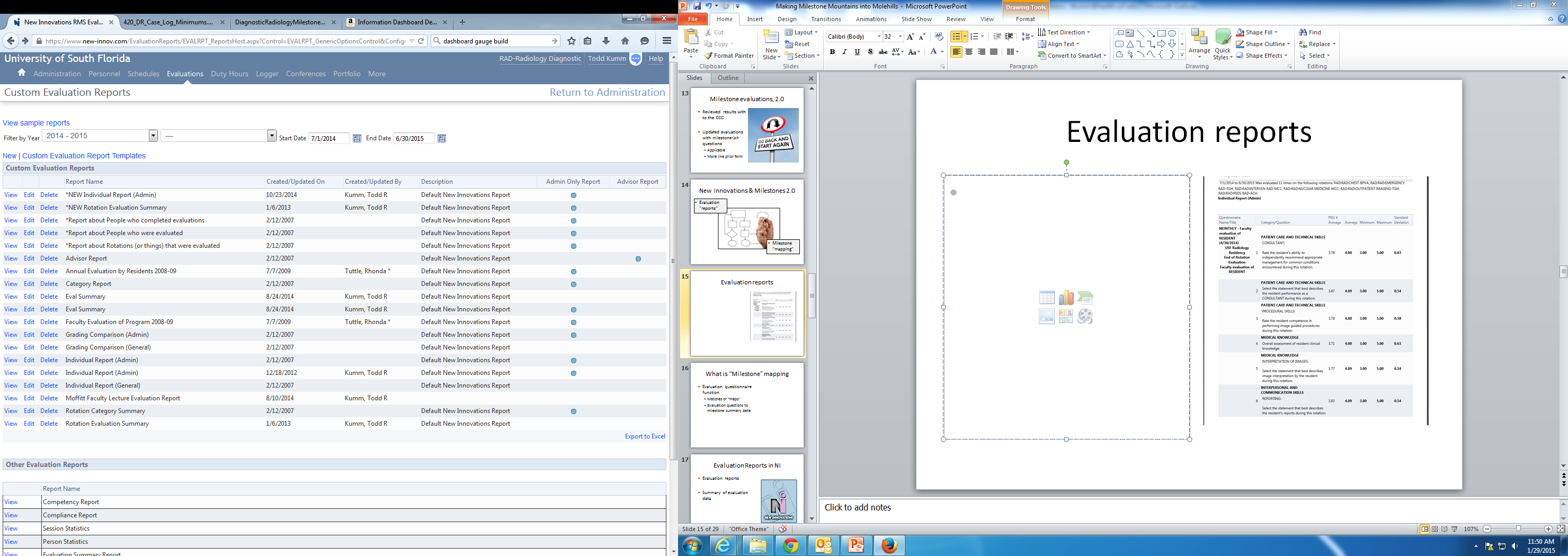 Pros and Cons of Evaluation reports
Pros
Cons
Very easy to use

No set up

Easy to understand
No “trend” data

Printouts usually required
What is “Milestone” mapping
Evaluation questionnaire function
Matches or “maps”
Evaluation questions to milestone summary data
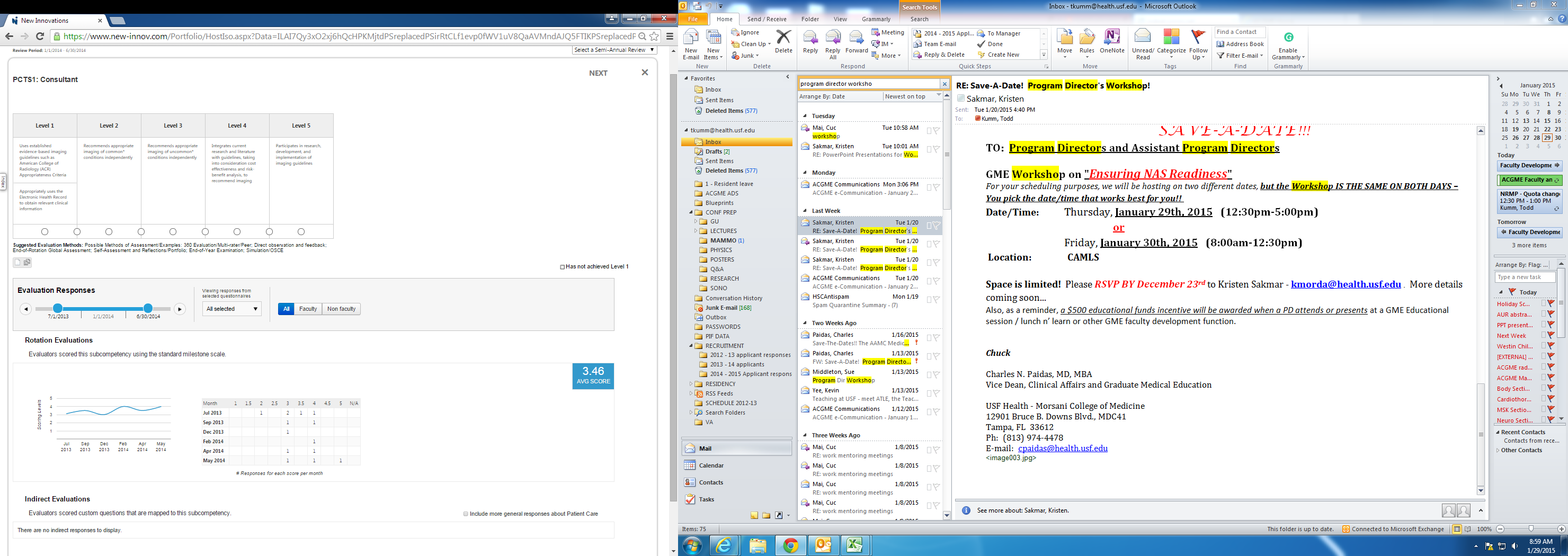 Interface for recording the milestone score
Graph of the evaluation scores for the resident
Question mapping in NI
PROS
CONS
“Built in” to new innovations

Graph display of rotation scores
Some basic trend data

Comments displayed
“Click” heavy

Lacking some efficiency

Missing
Logs
Research
So what is your goal
Efficient data display and distribution

Getting the data to the CCC 
Organized
Trend evaluation
Identification of outliers
Aspirational goals
Maximizing efficiency


Getting the Milestone data into “one page”
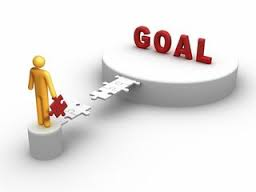 Dashboards
What is a Dashboard

“an easy to read, often single page, real time user interface showing the graphical presentation of key performance indicators”
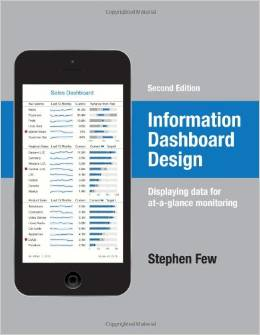 Basic concept in dashboard design
Convert data to a graph

Put the most important data on one page
Pros and Cons of “dashboarding”
Pros
Cons
Efficient review of key data

One page

Flexibility to fit your needs
Set up is tedious

Finding the right display method is tough
How to build a dashboard
You will need: 

Excel

Google forms/charts
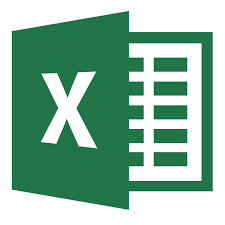 Where to start?
Take your CCC notes/charts/papers
Determine Key performance measures
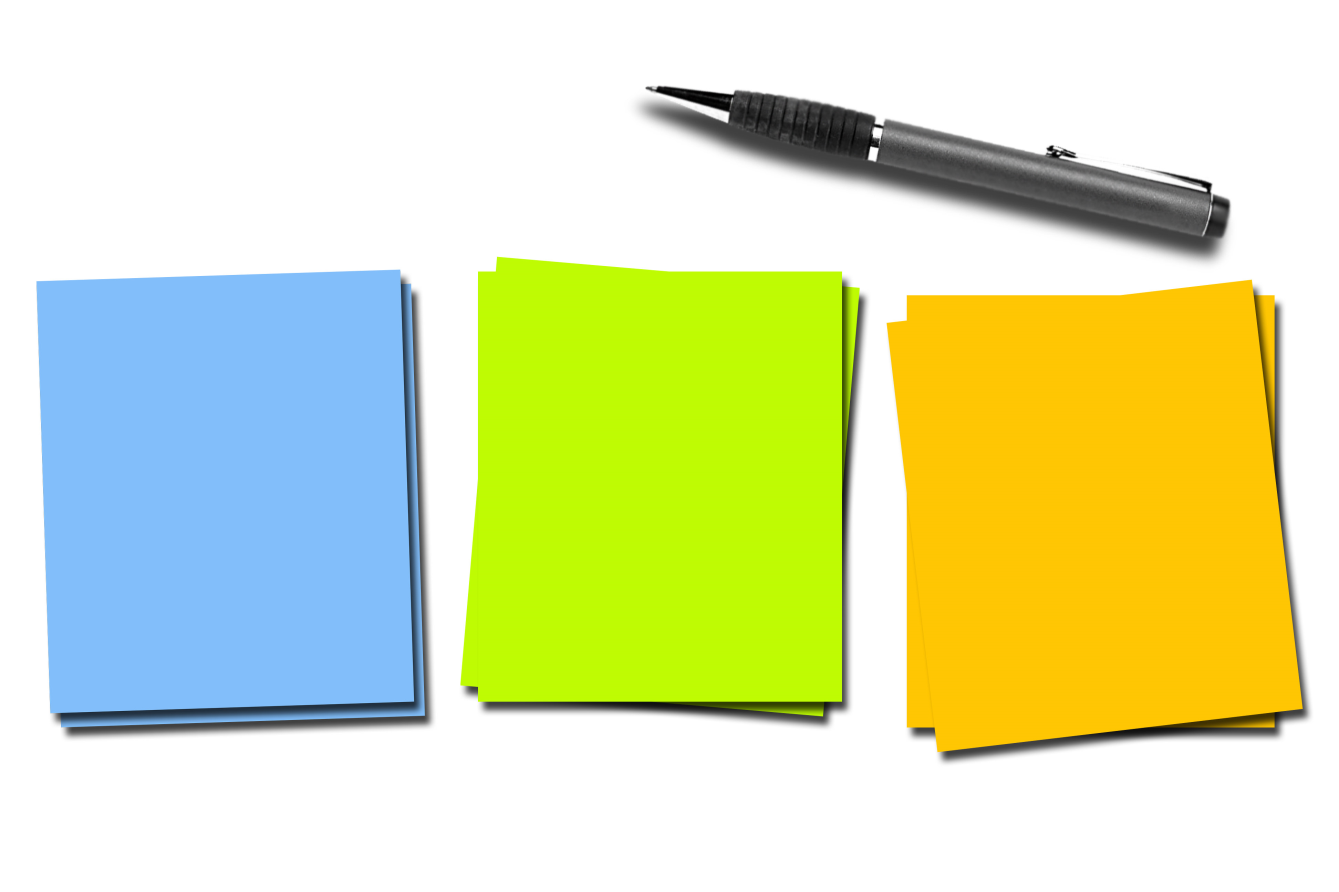 LOGS
Tests
Metrics
EVALS
Milestone:  Rotation evaluation indicators
Milestone:  Project/Module completion
Dashboard help
Good Book
Information Dashboard Design
Stephen Few
Dashboard design optimization
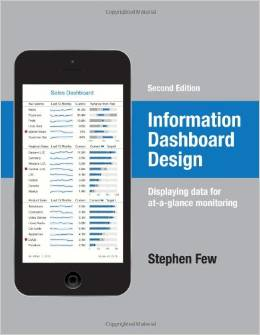 Summary
NAS milestone management
Still a learning process at this point

Tools are available to make the data
Manageable
Interpretable
Customizable for your CCC needs